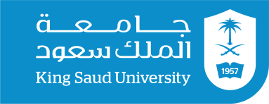 Tocolytics and Oxytocin
Lecture
By
Dr. Aliah Alshanwani
aalshanawani@ksu.edu.sa
1
[Speaker Notes: 1]
Objectives
At the end of the lectures, students should be able to know and understand the:

Drugs used to induce & augment labor
Drugs used to control post partum hemorrhage
Drugs used to induce  pathological abortion
Drugs used to arrest premature labor
The mechanism of action and adverse effects of each drug.
2
DRUGS  PRODUCING UTERINE CONTRACTIONS (Oxytocic Drugs )
OXYTOCIN
Syntocinon

ERGOT ALKALOIDS
Ergometrine (Ergonovine)
Methyl ergometrine (methyl ergonovine)

PROSTAGLANDINS
PGE2 
PGF2α 
PGE1 (misoprostol).
3
4
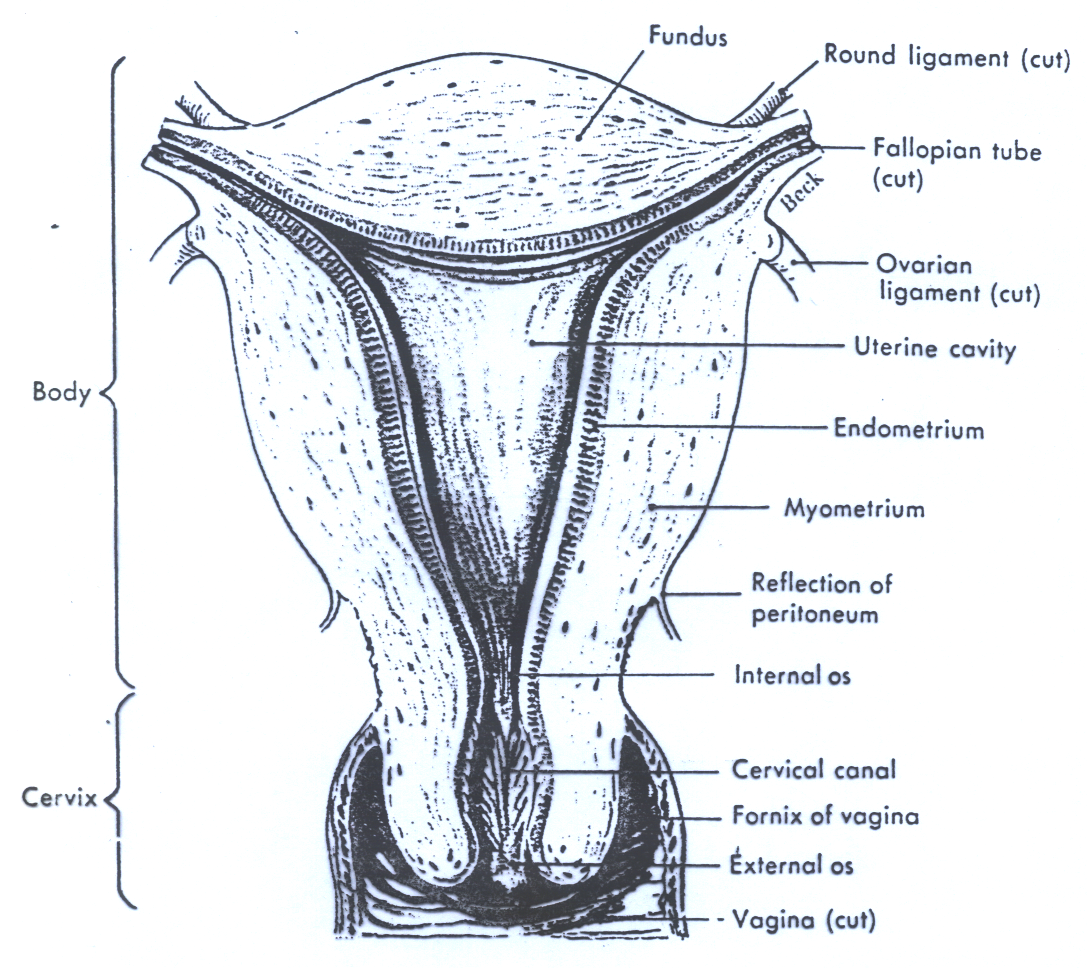 5
Role of oxytocin
Uterus

 Stimulates both the frequency and force of uterine contractility particularly of the fundus  segment of the uterus.

These  contractions resemble the normal physiological contractions of uterus (contractions followed by relaxation).
6
Role of oxytocin (cont.)
Immature uterus is resistant to oxytocin

Contract uterine smooth muscle only at term

Sensitivity increases to 8 folds in last 9 weeks and 30 times in early labor

Clinically oxytocin is given only when uterine cervix is soft and dilated.
7
Role of oxytocin
Myo-epithelial cells

Oxytocin contracts myoepithelial cells surrounding mammary alveoli in the breast & leads to milk ejection.
8
Pharmacokinetics of oxytocin
Absorption, Metabolism and Excretion

 Not effective orally (destroyed in GIT)
Administered i.v. (augment labor)
Also as nasal spray (impaired milk ejection)
Not bound to plasma proteins
Eliminated by liver & kidneys
Half life = 5 minutes.
9
Mechanism of action
Oxytocin acts through G protein-coupled receptors & the phosphoinositide-calcium 2nd-messenger system to contract uterine smooth muscle
The interaction of endogenous or administered oxytocin with myometrial cell membrane receptor promotes :
   the influx of Ca++ from extra cellular fluid & from S.R. into the cell, this increase in cytoplasmic Ca++ , stimulates uterine contraction.
10
S.R. Sarcoplasmic Reticulum
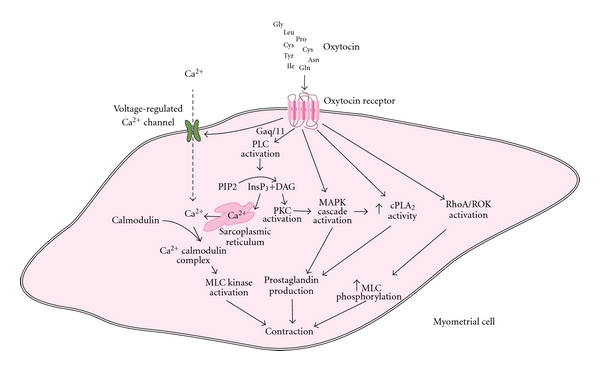 11
Therapeutic  Uses of Oxytocin
Synthetic preparations of oxytocin; e.g. syntocinon are preferred.
Induction & augmentation of labor* (slow I.V infusion) 

Mild preeclampsia near term
Uterine inertia
Incomplete abortion
Post maturity
Maternal diabetes
12
[Speaker Notes: Preeclampsia: is a pregnancy characterized by high blood pressure and signs of damage to other organs
Uterine inertia: failure of uterine to contract and expel fetus cause feline dystocia (عسر ولادة)
No evidence that OXT can help in diabetes insipidus however it decreased in type 1 DM and highly obese]
Therapeutic  Uses of Oxytocin
Post partum uterine hemorrhage (I.V drip)
     (ergometrine is often used ??)

Impaired milk ejection 
   One puff in each nostril 2-3 min before nursing.
13
[Speaker Notes: Because ergometrine has direct effect on blood vessels as vasoconstrictor since it is an partial agonist to alpha adrenergic receptors in blood vessels]
Oxytocin Side Effects
Maternal death due to hypertension
Uterine rupture
Fetal death (ischemia)
Water intoxication if oxytocin is given with relatively large volumes of electrolyte-free aqueous iv fluid.
14
[Speaker Notes: Oxytocin cause severe hypotension and tachycardia due to decrease peripheral vascular resistance
Water intoxication due to anti-diuretics hormone-like effect of oxytocin which leads to decease free water clearance]
Oxytocin Contraindications
Hypersensitivity
Prematurity
Abnormal fetal position
Evidence of fetal distress
Cephalopelvic disproportion
Incompletely dilated cervix.
15
[Speaker Notes: Fetal distress: fetus not feeling well and not receiving enough oxygen
CPD: when fetus head is too large and not fit into mother pelvis]
Oxytocin Precautions
Multiple pregnancy
Previous c- section
Hypertension.
16
Ergot Alkaloids
Natural
Ergometrine (Ergonovine)
Is a fungus that grow on rye & contains pharmacologically active substances.
 
Synthetic
Methyl ergometrine (Methylergonovine)
17
[Speaker Notes: Ergot poisoning>>> abortion]
Effects on the Uterus
Ergot alkaloids induce TETANIC CONTRACTION of uterus without relaxation in between (not like normal physiological contractions)

 It causes contractions of uterus as a whole i.e. fundus and cervix (tend to compress rather than to expel the fetus)
 
Difference between oxytocin & ergots??
18
Ergot alkaloids (pharmacokinetics)
Absorption, fate and excretion

 Can be given orally & absorbed from GIT (tablets)

Usually given I.M

 Extensively metabolized in liver

 90% of  metabolites are excreted in bile.
19
Clinical uses
Post  partum hemorrhage (3rd stage of labor)**
         When to give it?

Preparations:
  Syntometrine (ergometrine  0.5 mg  + oxytocin 5.0 I.U) ,  I.M.
20
[Speaker Notes: Immediately after delivery of the baby]
Ergot alkaloids Side effects
Nausea, vomiting, diarrhea
Hypertension
Vasoconstriction of peripheral blood vessels (toes & fingers)
Gangrene.
21
Ergot Contraindications:
Induction of labor

1st and 2nd stage of labor
vascular disease
Severe hepatic and renal impairment
Severe hypertension
22
PROSTAGLANDINS
PGE2 – Dinoprostone
Vaginal suppository/gel
Extra- amniotic solution

PGF2α- Dinoprost, Carboprost 
Intra-amniotic injection

Misoprostol (synthetic PGE1).
23
[Speaker Notes: Extra-amniotic route of administration: space between fetus membrane and endometrium]
Prostaglandins therapeutic uses
Induction of abortion in early & late pregnancy (pathological)** 
Induction of labor (fetal death in utero)
Postpartum hemorrhage.
24
[Speaker Notes: Chromosomal or genetic correlations]
Difference between PGs and Oxytocin:
PGs promote coordinated contraction of uterine smooth muscle not only at term (as with oxytocin), but throughout pregnancy

PGs soften/relax the cervix; whereas oxytocin does not

PGs have longer duration of action than oxytocin.
25
Prostaglandins side effects
Nausea , vomiting
Abdominal pain
Diarrhea
Bronchospasm  (PGF2α)
Flushing (PGE2).
26
Prostaglandins
Contraindications:

Mechanical obstruction of delivery
Fetal distress
Predisposition to uterine rupture
Precautions:

Asthma
Multiple pregnancy
Glaucoma
Uterine rupture
27
Difference between Oxytocin and Prostaglandins
28
Difference (cont’d)
29
Difference b/w Oxytocin and Ergometrine
30
UTERINE RELAXANTS
31
DRUGS PRODUCING UTERINE RELAXATION  (Tocolytic Drugs )
Action and Uses: 

Relax the uterus and arrest threatened abortion or delay premature labor.


β-Adrenoceptor agonists**
Ritodrine, i.v. drip
Selective β2 receptor agonist used specifically as a uterine relaxant.
32
β- adrenoceptor agonists
Mechanism of action

Bind to β-adrenoceptors , activate enzyme Adenylate cyclase, increase in the level of cAMP reducing intracellular  calcium level.
33
β- adrenoceptor agonists Side Effects
Tremor
Nausea , vomiting
Flushing
Sweating 
Tachycardia (high dose)
Hypotension
Hyperglycemia
Hypokalemia.
34
CALCIUM CHANNEL BLOCKERS
Nifedipine

Causes relaxation of myometrium

Markedly inhibits the amplitude of spontaneous and oxytocin-induced contractions.
35
CALCIUM CHANNEL BLOCKERS Side effects
Headache, dizziness
Hypotension 
Flushing
Constipation
Ankle edema
Coughing
Wheezing
Tachycardia.
36
Atosiban
New tocolytic agent 

Compete with oxytocin at its receptors on the  uterus.

Given by IV infusion for 48 hrs
37
Thank u
38